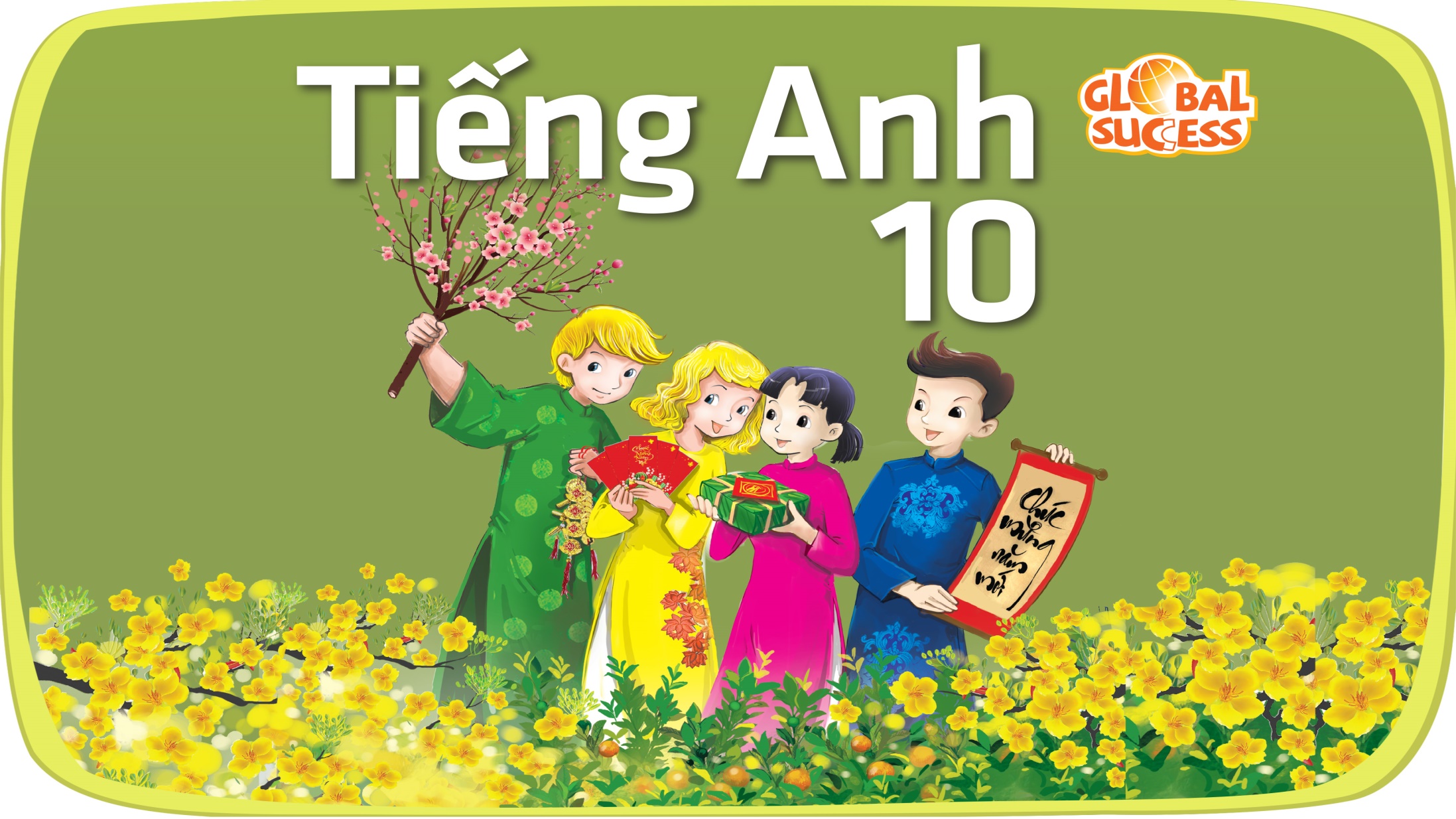 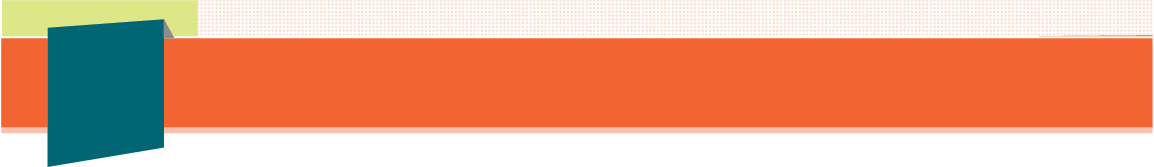 1
FAMILY LIFE
Unit
REVIEW 3
LANGUAGE
LESSON 1
Unit
1
1
FAMILY LIFE
Family Life
Unit
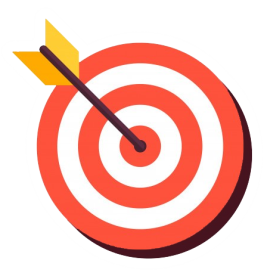 OBJECTIVES
Revise the words/phrases learnt in Unit 6+7+8.
Revise the grammatical points learnt in Unit 6+7+8.
LANGUAGE
LESSON 1
Game: Board race
WARM-UP
Underline the stressed words, then mark the stressed syllables.
PRONUNCIATION
Task 1: Match the words that go together. 
Task 2: Complete the sentences.
VOCABULARY
Task 1: Choose the best relative pronoun.
Task 2: Rewrite the sentences.
GRAMMAR
CONSOLIDATION
Wrap up
Homework
BOARD RACE
LANGUAGE
LESSON 1
Game: Board race
WARM-UP
Underline the stressed words, then mark the stressed syllables.
PRONUNCIATION
PRONUNCIATION
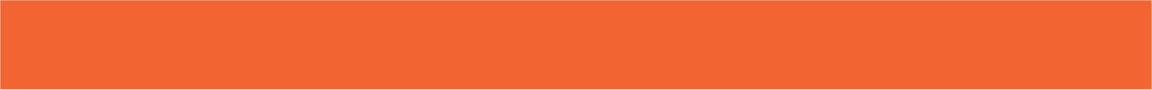 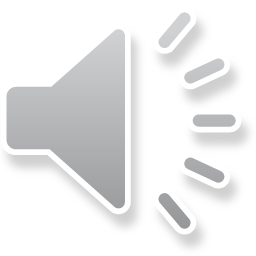 1
Read the following sentences. Underline the stressed words in each sentence, then mark the stressed syllables in these words. Listen and check.
1. Our responsibility is to help the children in remote areas.

2. Viet Nam is an active member of many international organisations.

3. Our company has gained economic benefits from selling local products.

4. There are many new learning activities at schools now.
PRONUNCIATION
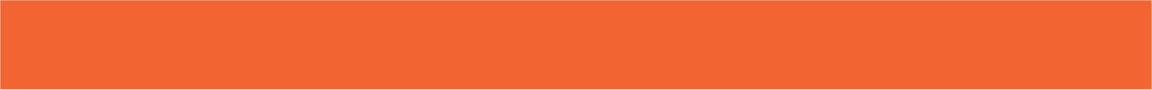 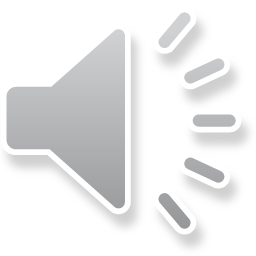 1
Read the following sentences. Underline the stressed words in each sentence, then mark the stressed syllables in these words. Listen and check.
1. Our responsi'bility is to help the 'children in re'mote ‘areas.

2. Viet Nam is an 'active 'member of ‘many inter'national organi'sations.

3. Our 'company has gained eco'nomic 'benefits from 'selling 'local 'products.

4. There are ‘many new ‘learning ac’tivities at schools now.
LANGUAGE
LESSON 1
Game: Board race
WARM-UP
Underline the stressed words, then mark the stressed syllables.
PRONUNCIATION
Task 1: Match the words that go together. 
Task 2: Complete the sentences.
VOCABULARY
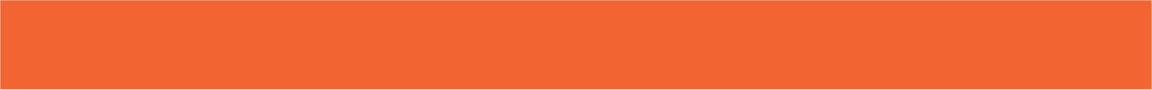 VOCABULARY
1
Match the words that go together.
1. equal
a. learning
2. traditional
b. growth
3. face-to-face
c. opportunities
4. economic
d. method
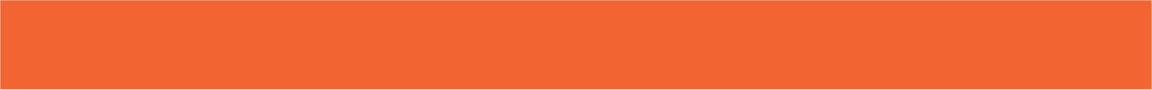 VOCABULARY
2
Complete the sentences with the correct form of the words in brackets.
1. Men and women should be treated _____________ at work. (equal)
2. Joining international _____________ will bring many benefits to a country. (organise)
3. More men are now taking jobs _____________ done by women. (tradition)
4. _____________ gives girls the opportunity to have a better life. (educate)
equally
organisations
traditionally
Education
LANGUAGE
LESSON 1
Game: Board race
WARM-UP
Underline the stressed words, then mark the stressed syllables.
PRONUNCIATION
Task 1: Match the words that go together. 
Task 2: Complete the sentences.
VOCABULARY
Task 1: Choose the best relative pronoun.
Task 2: Rewrite the sentences.
GRAMMAR
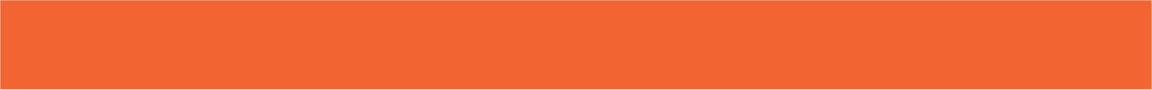 GRAMMAR
1
Choose the best relative pronoun to complete each sentence.
1. He bought all the books ________ he needs for his English course.
     	A. that 		B. who 	C. whose
2. This computer, ________ I often use to learn English, is a birthday present from my father.
	A. which 	B. that 		C. whose
3. I like working with classmates ________ are responsible and creative.
	A. whose 	B. which 	C. who
4. Nam, ________ father is a famous surgeon, wants to go to medical school.
	A. which 	B. whose 	C. who
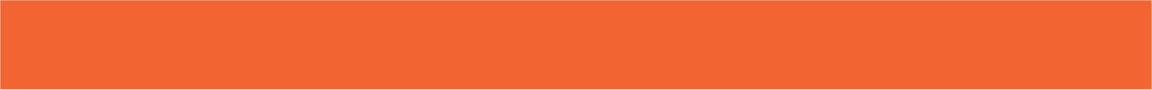 GRAMMAR
Rewrite the sentences using comparative and superlative adjectives or the passive voice without changing their meanings.
2
1. The United Nations is the largest international organisation.
→ No international organisation ____________________ the United Nations.
2. We can’t accept your application today.
→ Your application _______________________________ today.
3. Viet Nam wasn’t as active as it is now in the region.
→ Now Viet Nam ___________________________ in the region than it was in the past.
4. I have never taken such an interesting online course.
→ This is _______________________________________ I have ever taken.
5. They should provide more job opportunities for women in mountainous areas.
→ More jobs opportunities _____________________________ in mountainous areas.
is larger than
can’t be accepted
is more active
the most interesting online course
should be provided for women
LANGUAGE
LESSON 1
Game: Board race
WARM-UP
Underline the stressed words, then mark the stressed syllables.
PRONUNCIATION
Task 1: Match the words that go together. 
Task 2: Complete the sentences.
VOCABULARY
Task 1: Choose the best relative pronoun.
Task 2: Rewrite the sentences.
GRAMMAR
Wrap up
Homework
CONSOLIDATION
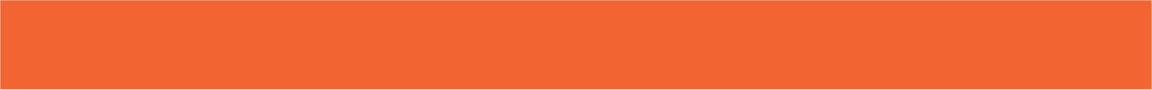 CONSOLIDATION
1
Wrap-up
Revise the words/phrases learnt in Unit 6+7+8.
Revise the grammatical points learnt in Unit 6+7+8.
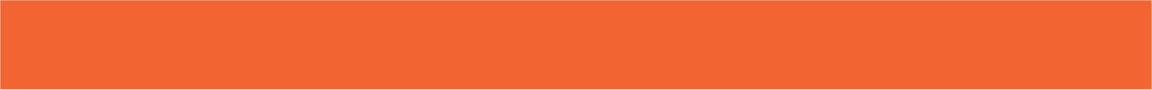 CONSOLIDATION
2
Homework
Prepare for Review 3 – Skills: Listening and Speaking.
Do exercises in the workbook.
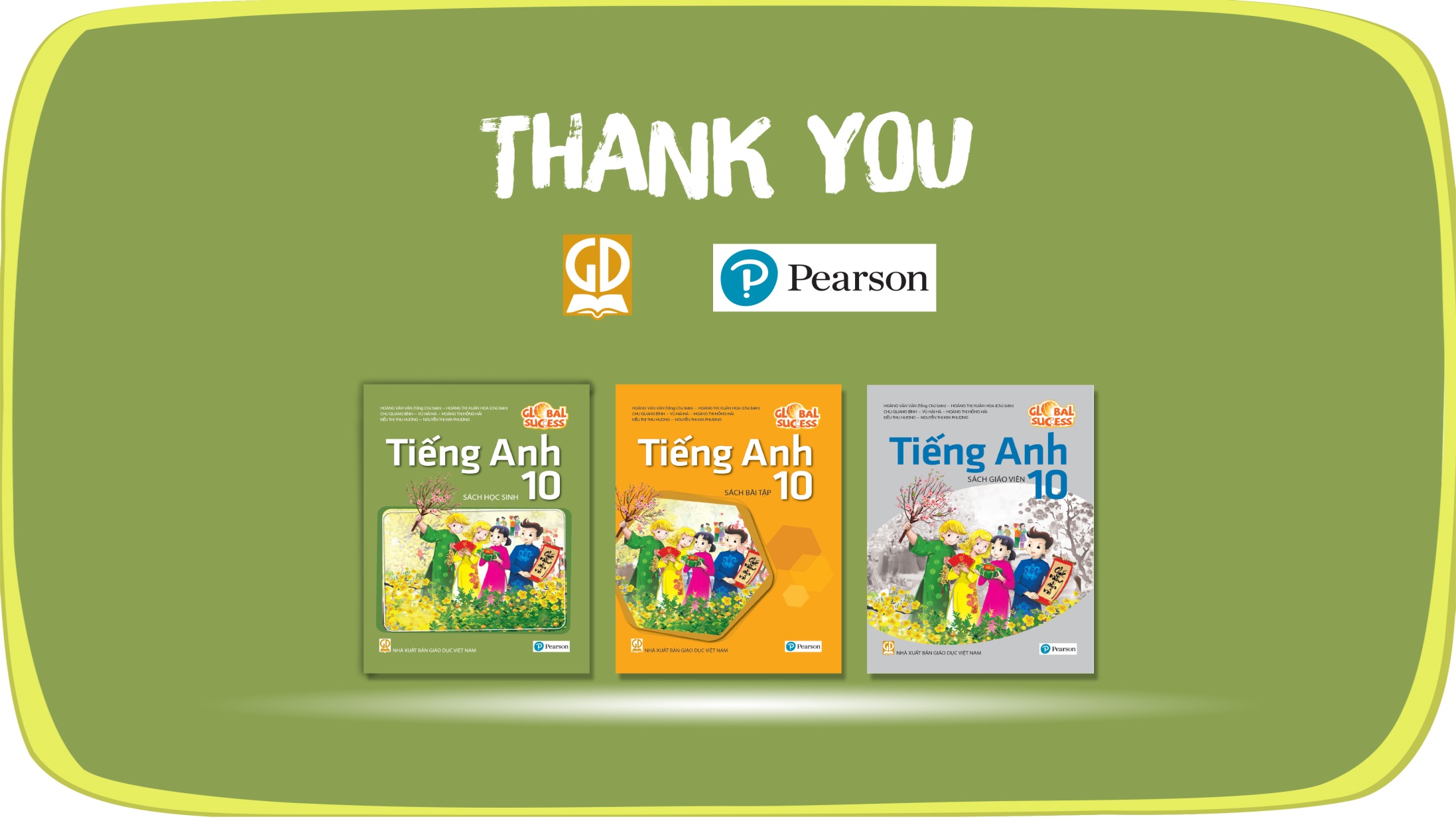 Website: sachmem.vn
Fanpage: facebook.com/sachmem.vn/